SZŠ a VOŠZ Zlín®
Kabinet MAT
Mgr. Vladimír Pančocha
předkládá prezentaci
Planimetrie  4
Orientovaný úhel a jeho velikost
Orientovaný úhel:
Definice:
Hledej v učebnici / sešitě
Uspořádaná dvojice polopřímek se společným počátkem
Směr otáčení koncového ramene ….
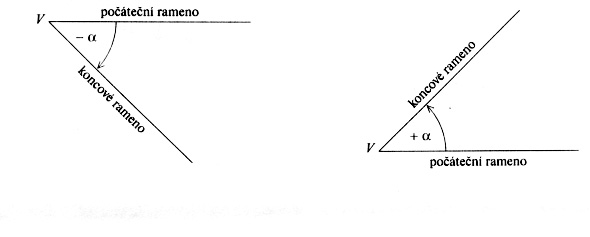 Velikost OÚ:
Definice:
Hledej v učebnici / sešitě
Uspořádaná dvojice polopřímek se společným počátkem
Směr otáčení koncového ramene ….
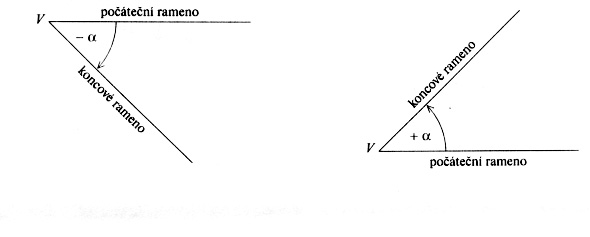 1. Kolik velikostí má orientovaný úhel AVB?
a) tři               

b) žádnou             

c) právě dvě               

d) jednu               

e) nekonečně mnoho
B
V
A
e) nekonečně mnoho
… další dva  krůčky už samostatně  !